ELBA Dushanbe 2022 workshop
Text mining
Jernej Vičič
Overview
Introduction,
Text cleaning,
TF-IDF,
Bag of words.
1
Jezikovne tehnologije, Jernej Vičič
Introduction
process of deriving high-quality information from text
the discovery by computer:
new, previously unknown information
automatically extracting information from different written resources
written (electronic) resources:
websites, books, emails, reviews, and articles
Text cleaning
obvious errors:
bad text,
errors in OCR,
...  
non – important parts of text:
stopwords.
Stopwords
any word in a stop list (or stoplist or negative dictionary)
filtered out (i.e. stopped)
before or after processing of natural language data (text)
very frequent words
non-frequent words
no universal list
dependent on domain and task
Unigrams
Bigrams
(trigrams)
Stopwords
English:
some of the most frequent words:
used mostly for syntax (function words)
Example (NTLK)
Stopwords
Highly agglutinative languages:
some of the most frequent words
used mostly for syntax (function words
PLUS
Some of the non-frequent words
Lowest values of TF-IDF
Example (Uzbek)
TF-IDF
term frequency–inverse document frequency,
product of two statistics, 
term frequency
inverse document frequency.
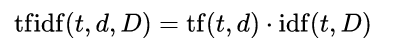 TF-IDF
term frequency, tf(t,d), is the relative frequency of term t within document d,



inverse document frequency is a measure of how much information the word provides, i.e., if it is common or rare across all documents.
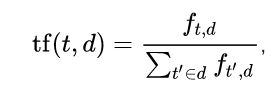 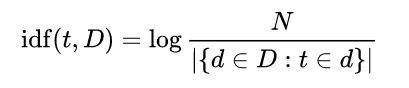 Bag-of-words
simplifying representation
natural language processing
information retrieval (IR)
document classification 
a text
sentence or a document 
represented as the bag (multiset) of its words, disregarding grammar and even word order but keeping multiplicity